LTD Claim Process
Commonwealth of Massachusetts Group Insurance Commission
July 1, 2021
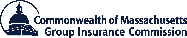 Metropolitan Life Insurance Company | 200 Park Avenue | New York, NY 10166
L0720006334[exp0921][All States] © 2020 MetLife Services and Solutions, LLC
Agenda
Disability Claim Process
Claim submission and gathering
Initial evaluation and decision
Ongoing service and follow-up
Resolution
Disability specialty services
Disability Claims Process
Employees’ needs are our top priority
Highly trained, compassionate experts here to help your employees return to work
Claim Evaluation and Decision
Ongoing Service and Follow Up
Claim Submission
Resolution
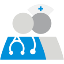 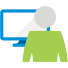 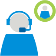 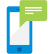 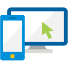 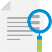 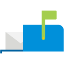 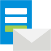 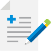 MetLife Claim Specialist engages with employee
MetLife proactively reaches out for medical information
We continue to review the employees’  capacity/recovery
And then let them know the decision*
We review employee’s capacity/recovery
MetLife sends claim information
Your employee returns to work
And keep them informed of any decisions
Employee submits disability claim
*if the LTD claim is approved the benefit level is 55% of monthly earnings to a maximum benefit of $10,000 per month subject to reduction by deductible sources of income or disability earnings.  Some disabilities may not be covered or may have limited coverage under the plan.
The minimum LTD benefit is the greater of $100 or 10% of the gross disability payment.
The GIC will be notified of approved LTD claims so that the members LTD premiums can be waived.
The GIC will also be notified when the employee returns to work so that premium deductions can resume.
Submitting claims made easy
Keeping your employees educated and informed makes the submission process easy
Claim Submission
Employee
Agency Coordinator
MetLife
Reports new LTD claim to:
Employer through normal procedures
MetLife via phone at 1-877-355-6277, approximately 8 weeks after disability commenced
Provides: 
Signed copy of Authorization to MetLife and Health Care Provider for LTD
Completed LTD packet to MetLife 
Pay information from other income sources (Workers Compensation, Social Security)
Follows-up with the health care provider to ensure documentation is submitted to MetLife promptly
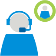 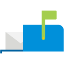 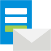 MetLife sends claim information
MetLife Claim Specialist engages with employee
Employee submits disability claim
Instructs Employee to call MetLife to report the disability approximately 8 weeks after disability commenced
Coordinates work-related injuries or illnesses with Workers Compensation carrier
Provides requested information to MetLife to assist in establishing the claim, as applicable (eligibility information, job description, etc.) 
Partners with MetLife to coordinate return-to-work efforts
Update employee’s job status to LTD
Establishes the claim
Conducts Employee LTD interview and sends LTD claim packet
shares plan and process information 
discusses return-to-work potential
discusses next steps and sets expectations
requests assistance obtaining medical, if needed 
Reviews LTD plan provisions and verifies Employee Eligibility
Creates and updates action plan, as applicable  
Utilizes clinical resources, as needed
Partners with Employee and Employer for return-to-work opportunities
Note: MyBenefits may be accessed at any time for status information.
Thoughtful evaluation and review
We’ll always look to find the best course of action for each employee
Claim Decision
MetLife
Employee
Agency Coordinator
Partners with MetLife to obtain medical information
Follows up with health care provider to ensure ongoing medical documentation is submitted to MetLife timely
Works with MetLife and Employer on accommodated and/or gradual return-to-work opportunities
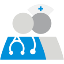 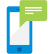 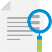 We review 
employee’s capacity/recovery
MetLife proactively reaches out for medical information
And then let them know the decision
Partners with MetLife and Employee on accommodated and/or gradual return-to-work opportunities









Note: MyBenefits may be accessed at any time for status information.
Utilize clinical resources, as needed
Makes decision within 5 business from receipt of all relevant information
Issues monthly LTD benefit, less any applicable offsets
Provides SS assistance where appropriate
Partners with Employee and Employer for return-to-work opportunities
Updates action plan, as applicable
Notifies Employee of claim decision via MyBenefits, phone and letter
Notifies Employer of claim decision via MetLink
A model designed around customers’ needs
Highly trained, compassionate experts help employees return to work
Ongoing Service and Follow Up
Employee
Agency Coordinator
MetLife
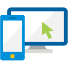 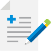 Partners with MetLife and health care provider to provide required information for ongoing disability claim
Receives notification of subsequent claim decisions via web, phone and letter
Partners with MetLife and Employer on accommodated and/or gradual return-to-work opportunities
And keep them informed of any decisions
We continue to review the employee’s  capacity/recovery
Partners with MetLife and Employee on accommodated and/or gradual return-to-work opportunities









Note: MyBenefits may be accessed at any time for status information.
Follows up with Employee and health care provider for updated information, as needed
Partners with Employee and Employer for return-to-work opportunities
Reach out to Employee for periodic wellness checks
Utilizes clinical resources, as needed
Updates action plan, as applicable
Notifies Employee of claim decision via MyBenefits, phone and letter
Notifies Employer of claim decision via MetLink
Resolution – Return To Work
While income replacement for employees out of work is key, MetLife’s primary goal is to assist in returning employees back to work in a safe manner
Resolution
Employee
Agency Coordinator
MetLife
Reports to supervisor/manager on actual return-to-work date
Provides Employer with return-to-work release and/or Fitness for Duty certification, if necessary
Reports actual return to work date to MetLife by calling 1-877-355-6277
Notifies MetLife and Employer of any anticipated return to work date changes or if the status of the condition changes
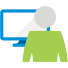 Your employee returns to work
Partners with MetLife on accommodated and/or gradual return-to-work opportunities
Reports return-to-work date to MetLife via by calling       1-877-355-6277
Notifies MetLife if the employee does not return-to-work as expected




Note: MyBenefits may be accessed at any time for status information.
Partners with the health care provider to review appropriateness of restrictions/limitations
Coordinates accommodations and/or gradual return-to- work with Employer
Notifies Employee of claim decision via phone and letter
Notifies Employer of claim decision via email template
If return-to-work prospects are not feasible, MetLife will evaluate claim for transition to any occupation definition of disability at appropriate time
Disability Specialty Services
Disability specialty services
Disability Consultants provide absence management reporting, analyze claims trends, work with account team and customer to recommend plan changes as needed.
Disability Consultant (DC)
Disability Customer Advocate (DCA)
Dedicated customer contact responsible for tracking and assisting with claim related questions or concerns and working with internal partners to provide resolutions.
Registered nurses and psychiatric clinical specialists provide clinical consultation, action plans, and guidance based on medical information and/or diagnosis. Each claim team has a nurse consultant. MetLife has physician reviewers available if necessary.
Clinical Resources
Vocational Rehabilitation Specialist
Certified rehabilitation counselors provide action plans for return to work where appropriate, identify modification possibilities, and provide rehabilitative expertise to assess functional ability.
Social Security Specialist
Assists employees in the social security application process. Identifies medical/vocational information necessary for a favorable determination.
Disability specialty services
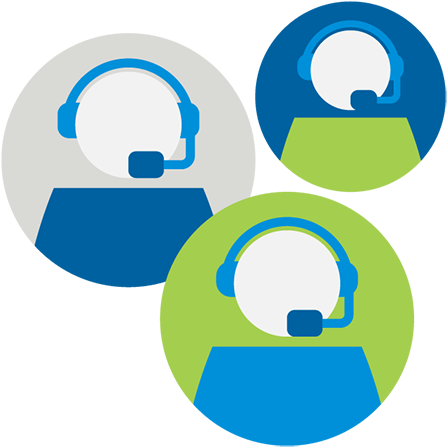 MetLife’s Customer Response Center (CRC) assists employees and employers with the following:
Take in/record information from employees, employers or healthcare providers
Share claim status and details
Indicate if requested medical information has been received by MetLife.  Our IVR can also advise of latest fax information
Advise if employer has been notified of the claim decision/status (salary continuation)
Provide benefit start / end dates; explain dates through which benefits have been approved 
Provide payment amount and check status, if applicable
Issue copies of letters
Update and / or confirm return to work information 
Provide copies of medical authorization forms, attending physician statements and EFT forms
Set up and / or remove EFT, where applicable
Like most group disability income policies, MetLife’s policies contain certain exclusions, exceptions, waiting periods, reductions, limitations and terms for keeping them in force. Ask your MetLife representative for complete costs and details.